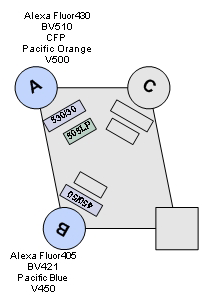 BV605
BV421
Pacific Blue
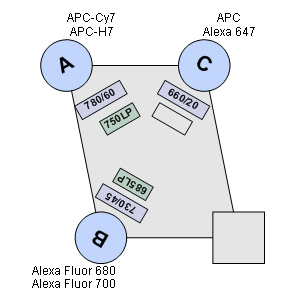 IMMUN LSRII
C
610/20
450/50
595 LP
Violet
405
Red
640
505 LP
720/20
525/50
BV510
AmCyan
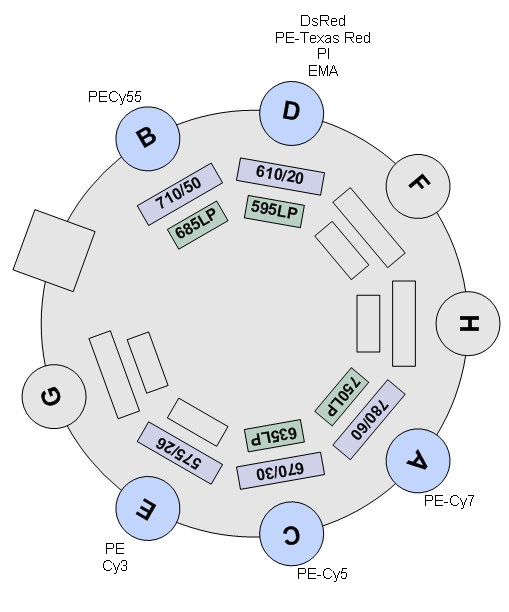 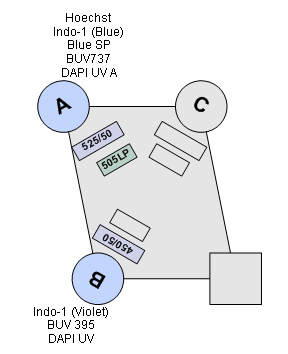 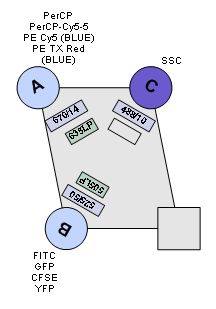 740/35
695/40
690LP
Green
  532
UV
355
Blue
488
379/28